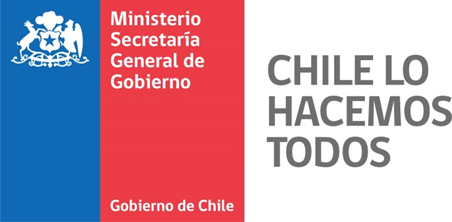 TONGOY EN 100 PALABRAS
“MICRORRELATOS SOBRE NUESTRA IDENTIDAD LOCAL”
OBJETIVOS DE LOS TALLERES:
1. leer cuentos y microcuentos sobre identidades, tradiciones y costumbre locales.
2-conocer y comprender la estructura de los microcuentos
3-elaborar microcuentos que se relacionen con tradiciones, costumbres y personajes típicos de la localidad
4-producción del libro “tongoy en 100 palabras” a través del trabajo colectivo
TALLER N°1
LEER Y CONOCER LA ESTRUCTURA DE DIVERSOS MICROCUENTOS REFLEXIONANDO SOBRE SUS PROPÓSITOS.
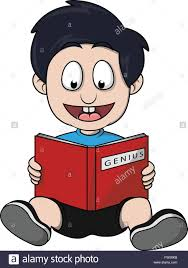 MICROCUENTO N°1
El Emigrante, Luis Felipe Lornelí

-¿Olvida usted algo? – Ojalá
MICROCUENTO N°2
DEL XIX AL XXI (MARÍA JOSE GARCÍA PÉREZ)
Estoy tejiendo para mi nieta alas de amor infinito.
Mi abuela creció sin madre y no le enseñaron a leer para evitar cartas con pretendientes.
Mi madre lloró; no la dejaron acabar la universidad, porque sus hermanos varones no querían estudiar y una mujer no podía ser más.
Mi hermana y yo somos universitarias.
Mi hija quiere ir a Marte.
Mi nieta aún no existe, pero yo sigo tejiendo para ella alas sin fronteras.
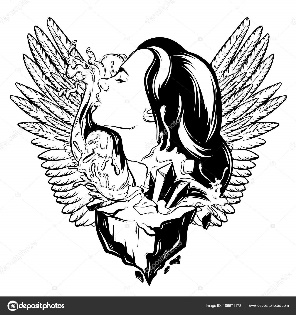 MICROCUENTO N°3
El dinosaurio, Augusto Monterroso


Cuando despertó, el dinosaurio todavía estaba allí.
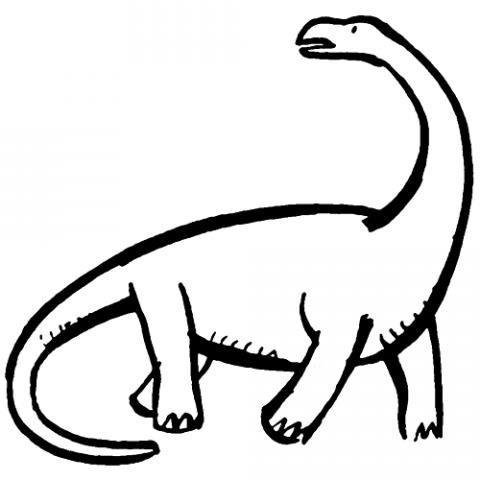 MICROCUENTO N°4
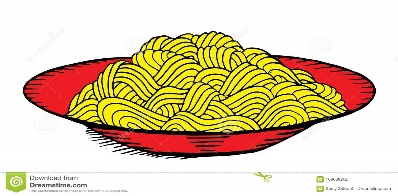 ¿SOBRE QUE TEMAS DE TONGOY PODEMOS ESCRIBIR?